¯^vMZg
wÎ‡KvYwgwZi m~Î
‡jKPvi-4
wÎ‡KvYwgwZi m~Î
wÎ‡KvYwgwZi m~Î
wÎ‡KvYwgwZi m~Î
wÎ‡KvYwgwZi m~Î
wÎ‡KvYwgwZi m~Î
17. sin ( A +B ) + sin ( A – B ) = 2 sinA cosB
18.  sin ( A +B ) – sin ( A – B ) = 2 cosA sinB
19. cos ( A +B ) + cos ( A-B)=     2cosAcosB
 20 . cos ( A – B ) – cos ( A + B ) = 2 sinA sinB
 21. sinC + sinD  =  2sin            cos 
 22. sinC  -  sinD  =  2cos           sin
 23. cosC +  cosD  =  2cos           cos  
25. cosC  -   cosD  =  2sin            sin
wÎ‡KvYwgwZi m~Î
26. sin 2A = 2sinAcosA
 27. cos 2A =  cos2A -   sin2A
 28. 2 cos2A   =  1  +  cos2A
2 sin2A   =  1 –  cos2A
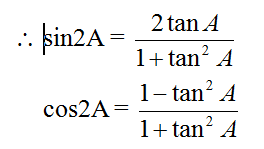 wÎ‡KvYwgwZi m~Î hvPvB
wÎ‡KvYwgwZi m~Î hvPvB
17.     sin ( A +B ) + sin ( A – B ) = ?
18.     sin ( A +B ) – sin ( A – B ) = ?
19.    cos ( A +B ) + cos ( A-B)=    ?
 20 .   cos ( A – B ) – cos ( A + B ) = ?
 21.   sinC + sinD  =  ?
 22.   sinC  -  sinD  =  ?
 23.   cosC +  cosD  =  ?
25.   cosC  -   cosD  =  ?
mshy³ †Kv‡Yi wÎ‡KvYwgwZK AbycvZ
mshy³ †Kv‡Yi wÎ‡KvYwgwZK AbycvZ
mshy³ †Kv‡Yi wÎ‡KvYwgwZK AbycvZ
mshy³ †Kv‡Yi wÎ‡KvYwgwZK AbycvZ
mshy³ †Kv‡Yi wÎ‡KvYwgwZK AbycvZ
cvV g~j¨vqb
Abykxjbx-7.2 Gi (24,25)
evwoi KvR
Abykxjbx-7.2 Gi (3,16,17,20,30)
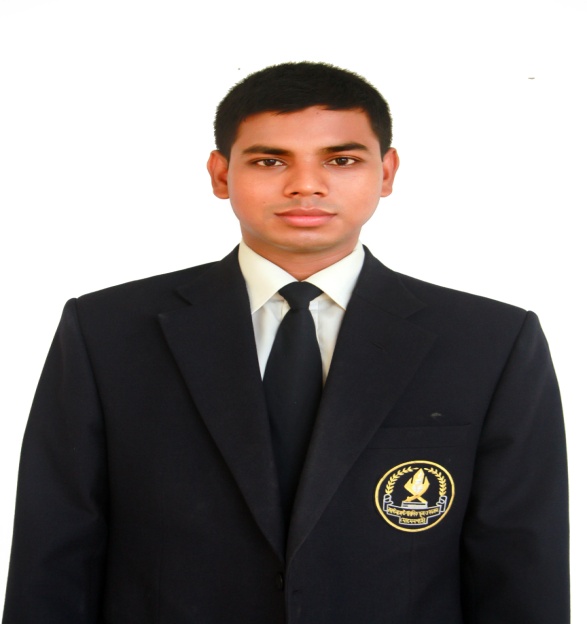 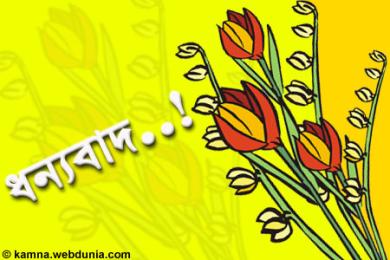 ‡mv‡nj wgqv   cÖfvlK, MwYZ
K¨v›Ub‡g›U cvewjK ¯‹zj I K‡jR ‡gv‡gbkvnx
সকলকে